The Potential of Landscape Scale Treatments to Reduce Sublimation Losses of Critical Water Supply Snowpack in the Western United States
Snowpack Engineering
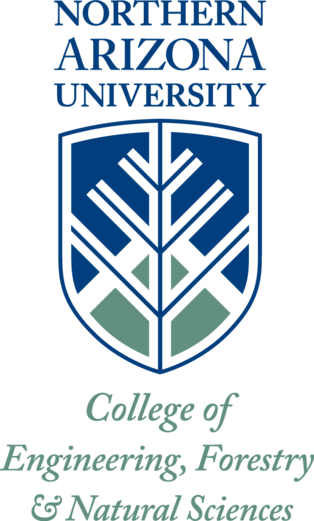 Department of Civil and Environmental Engineering
Spring 2011
Adam Bringhurst
Keri Williamson
Kevin Werbylo
1
Overview of Presentation
Project Understanding 
Background
Scope of Services
Schedule
Methodology
Results
Analysis
Conclusions and Recommendations
Final Budget
Adam Bringhurst
2
Project Understanding
Originated by Dr. Rand Decker at Northern Arizona University
Investigate at the “study plot scale”, treatments that will minimize sublimation losses of winter snowpack into the air
What is Sublimation?
Why? 
To increase the amount of surface water flows
Project Requirements
Consider forest health issues
Unique treatment ideas
Tested on multiple landscapes
Landscape scale
Cost effective
Adam Bringhurst
3
Project Background
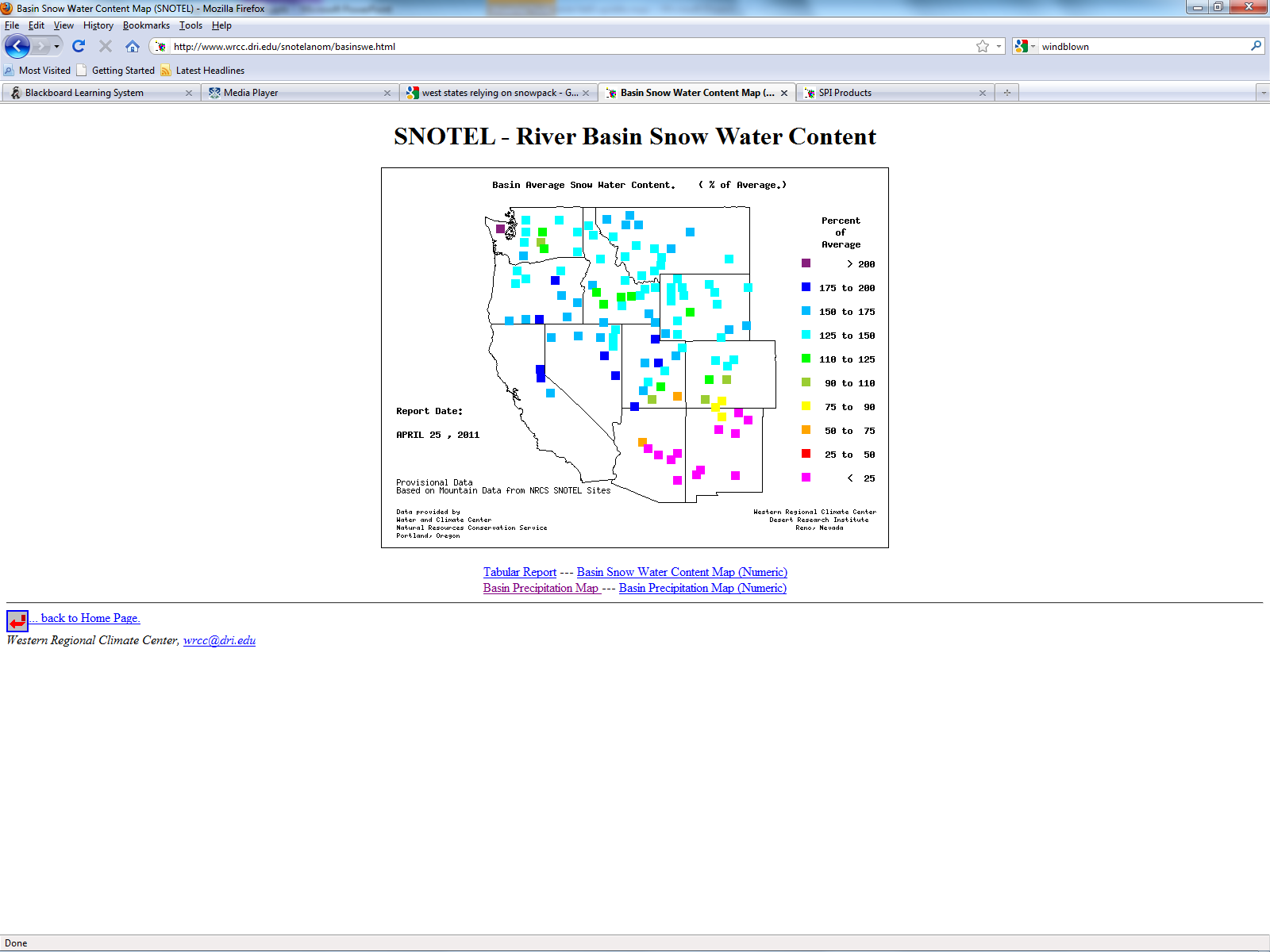 Why focus on snow and sublimation?
Arid climates are most dependent on snowpack for water supply
Up to 70-80% of water in western US comes from snowpack
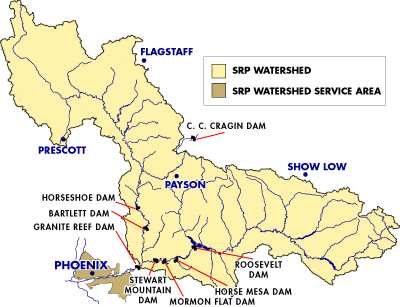 Why is this important in Arizona?
Half of Arizona’s total water originates as snowpack
Sublimation rates can account for over 50% of snow loss in Arizona
Adam Bringhurst
4
Scope of Services
Task 1- Project Management
Task 2- Research and 		       Background
Task 3- Experiment Design
Task 4- Experimental Setup 	   	       and Data Collection
Task 5- Data Analysis
Task 6- Cost Analysis
Task 7- Results and 	 	 	       Recommendations
Task 8- Presentation of 	  	       Results
Exclusions-
Water quality considerations
Long-term environmental impacts
Required permits for treatment applications
Adam Bringhurst
5
Schedule
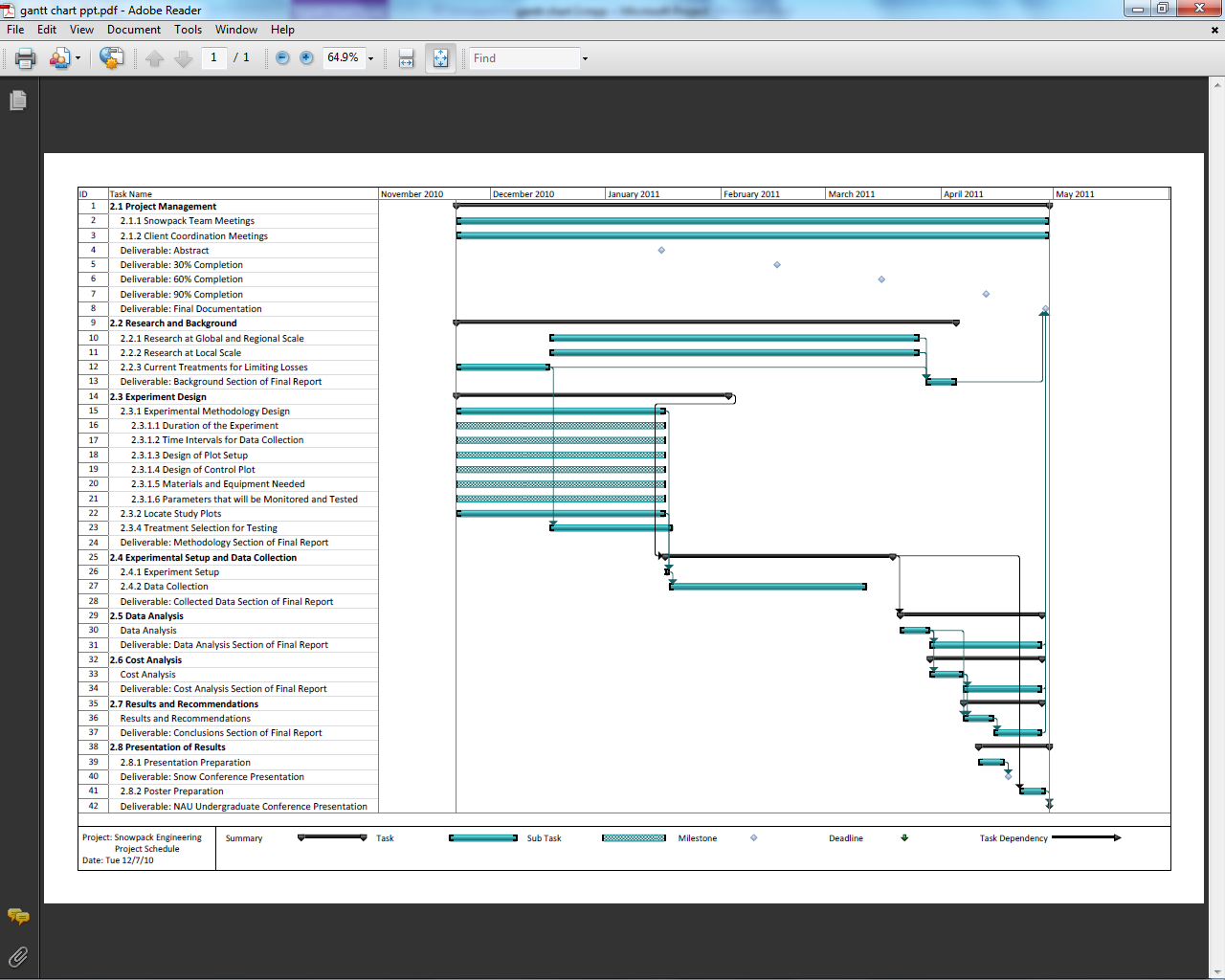 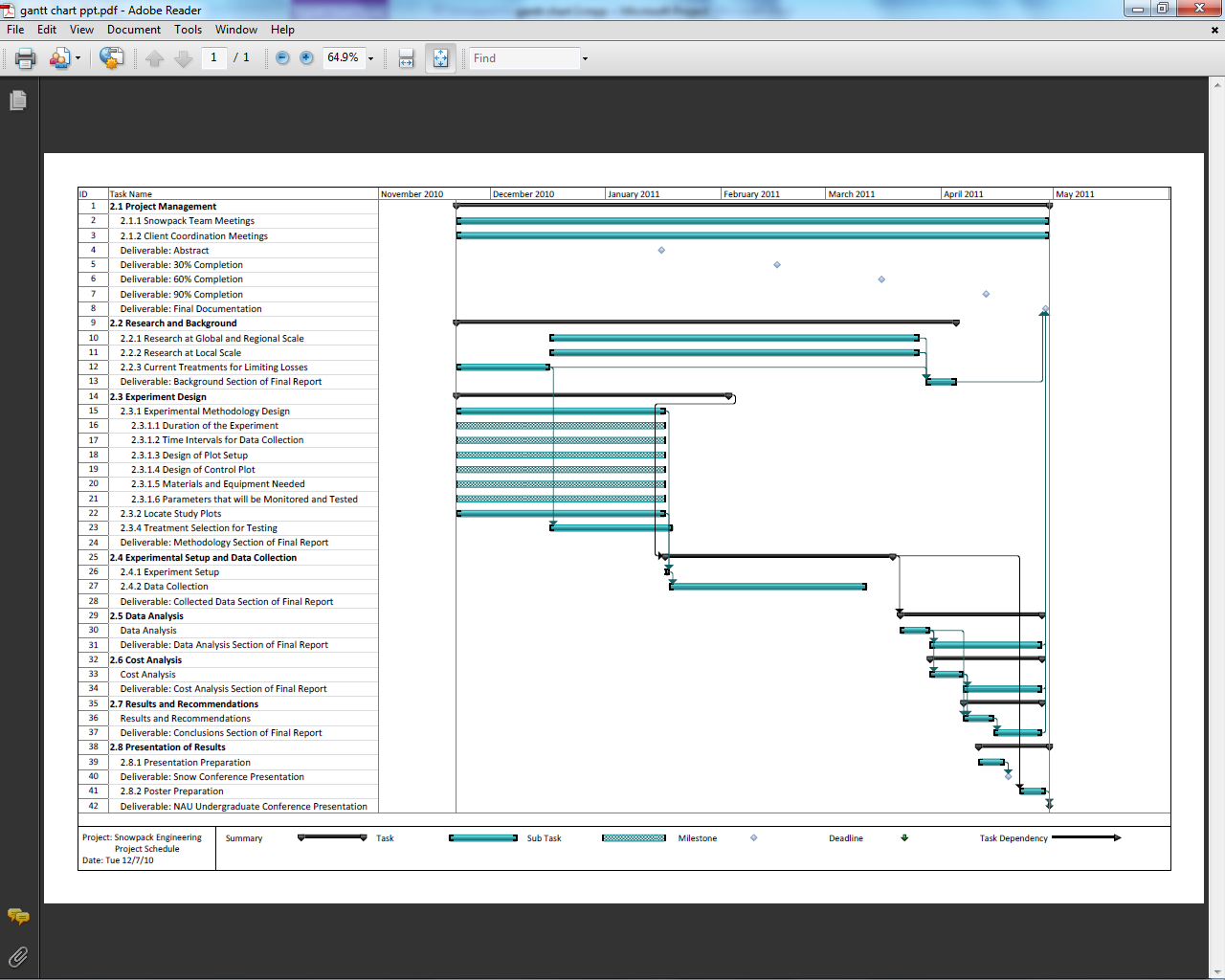 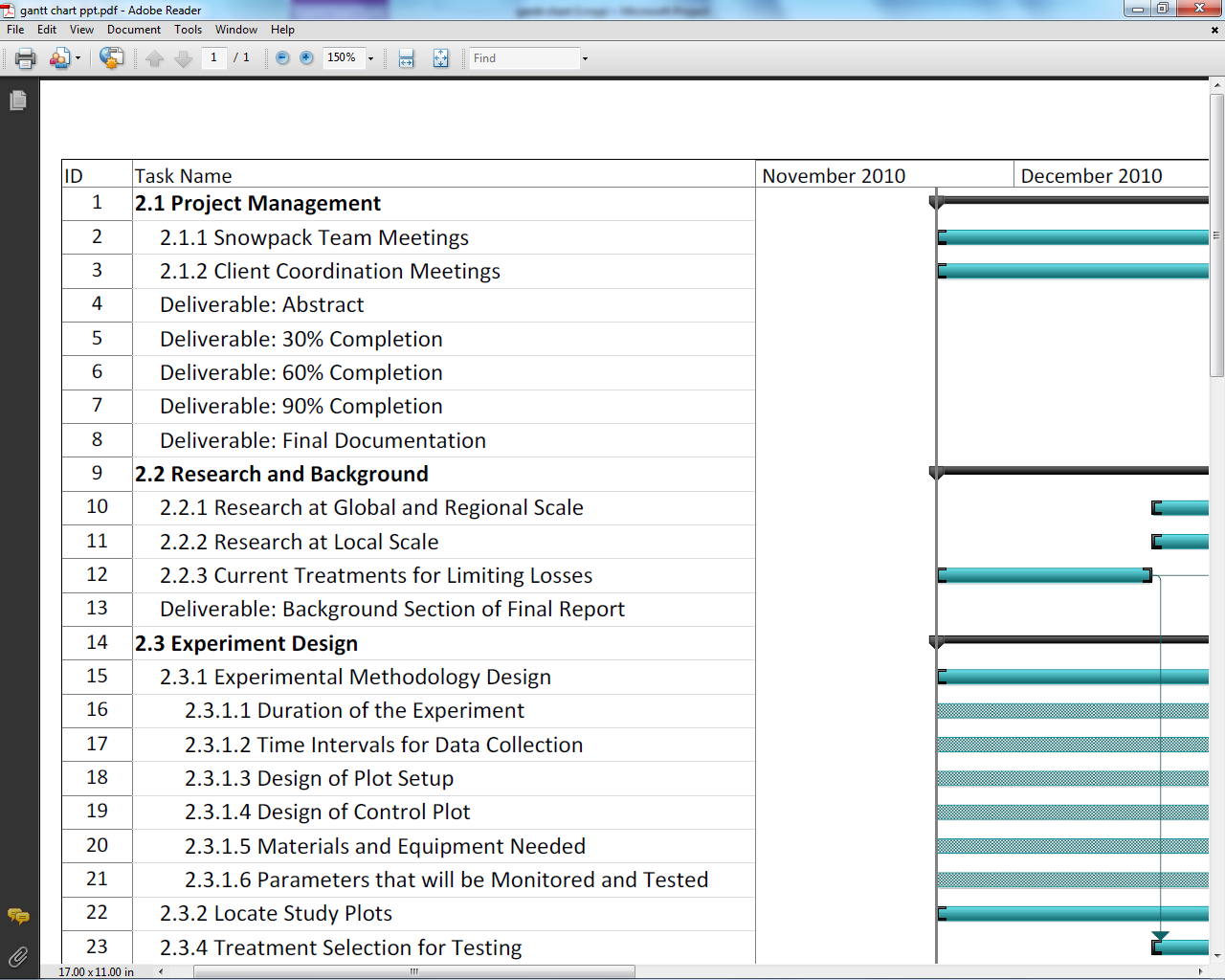 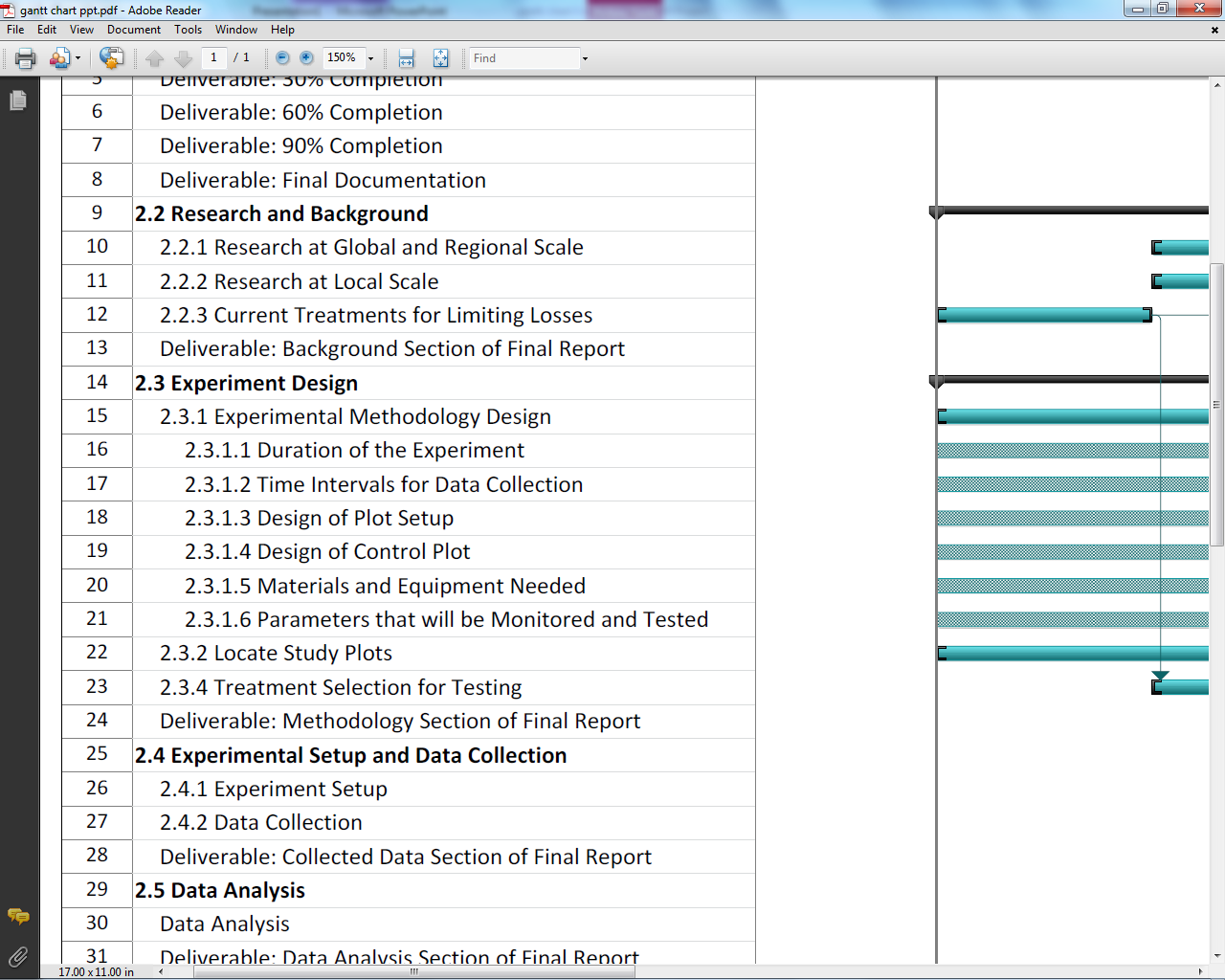 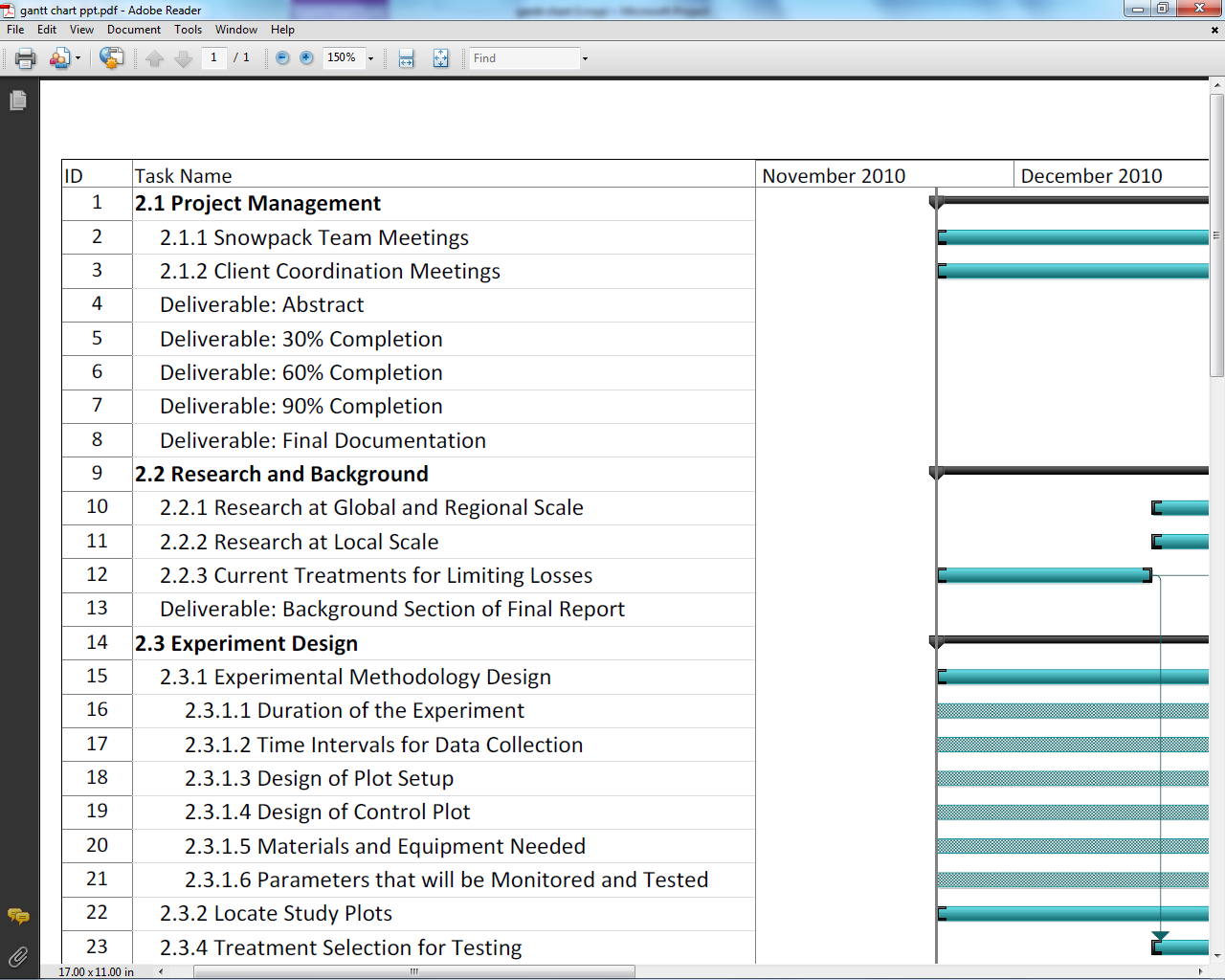 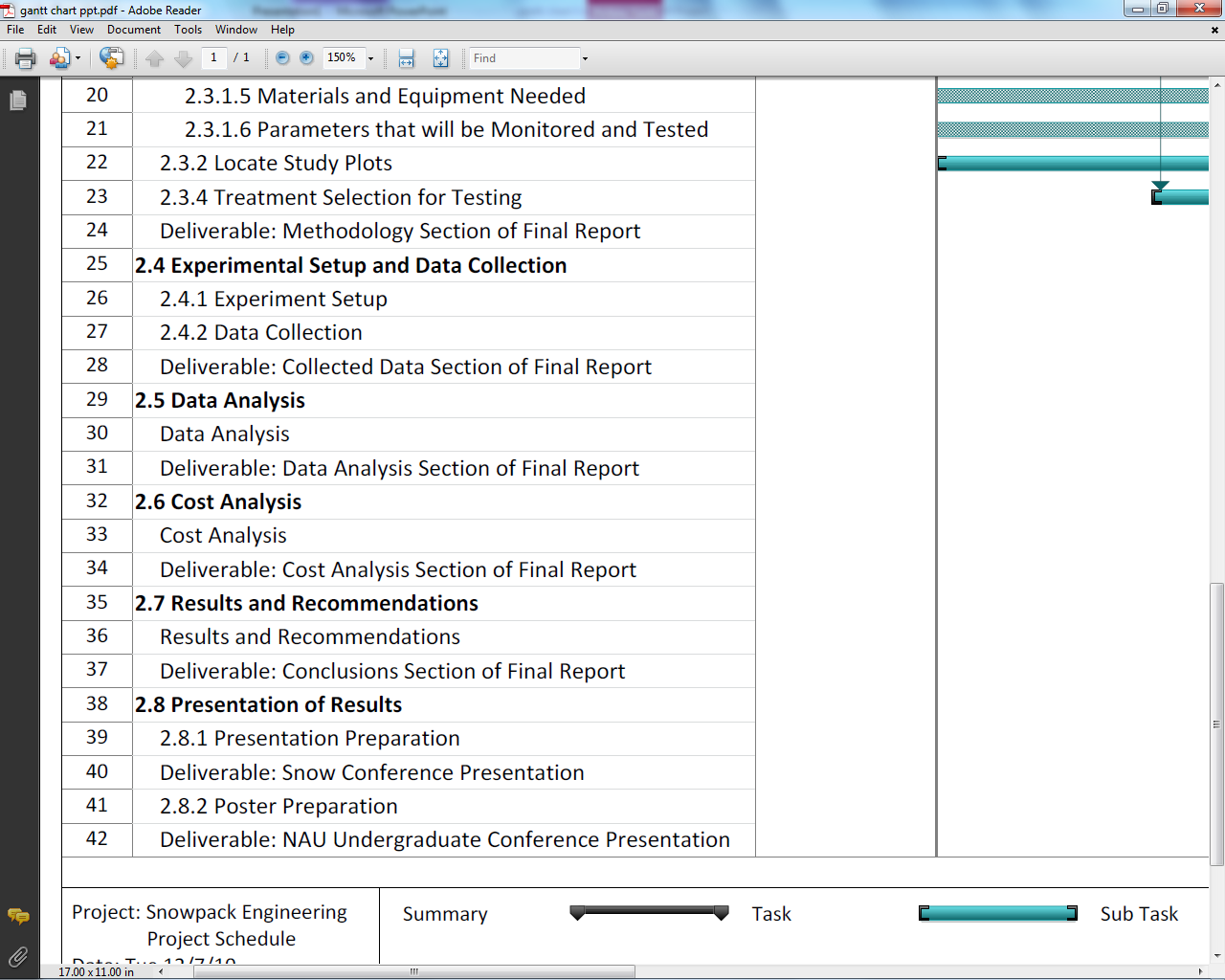 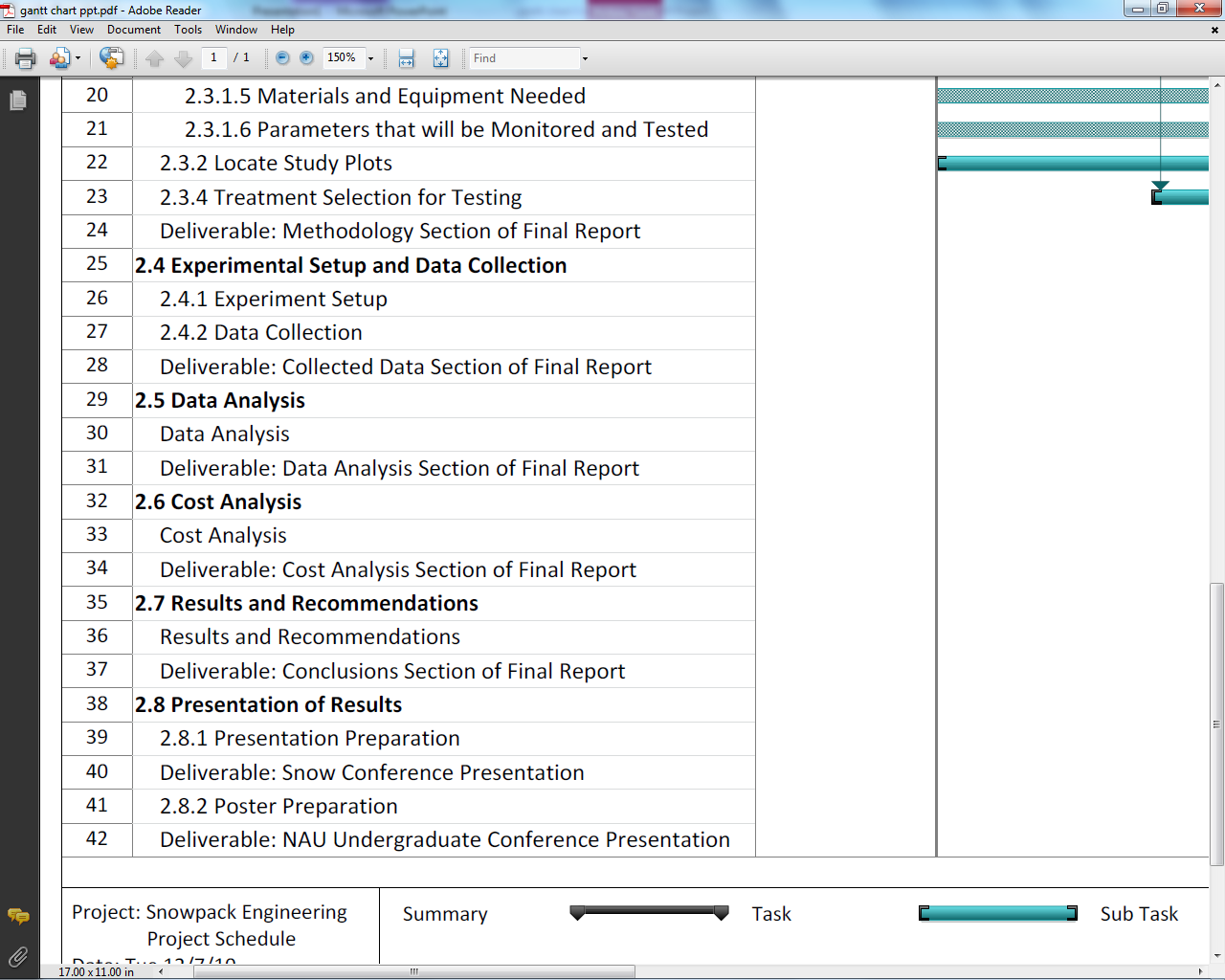 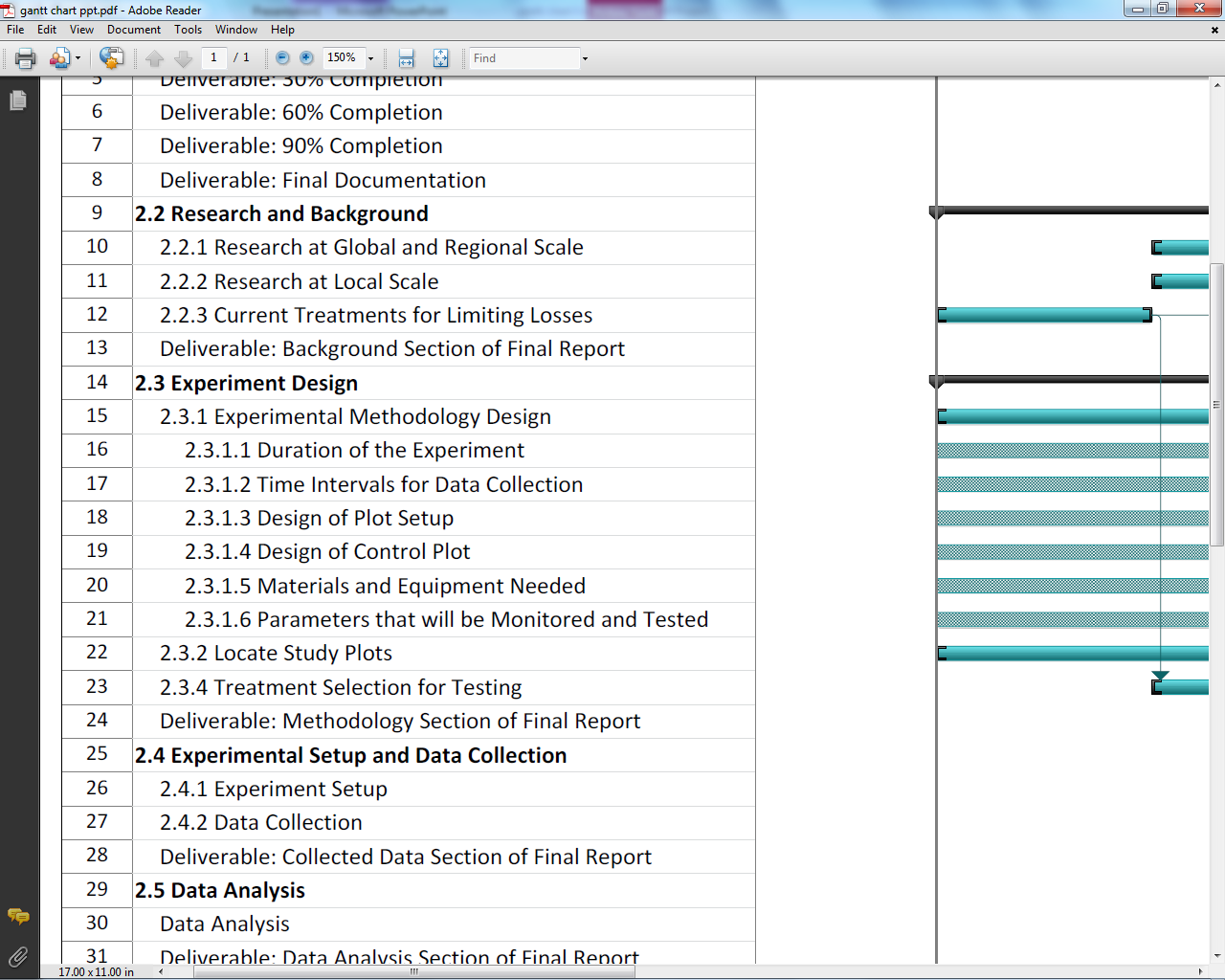 6
Adam Bringhurst
[Speaker Notes: Project schedule begins November 22, 2010 and ends April 29, 2011.]
Planned Methodology
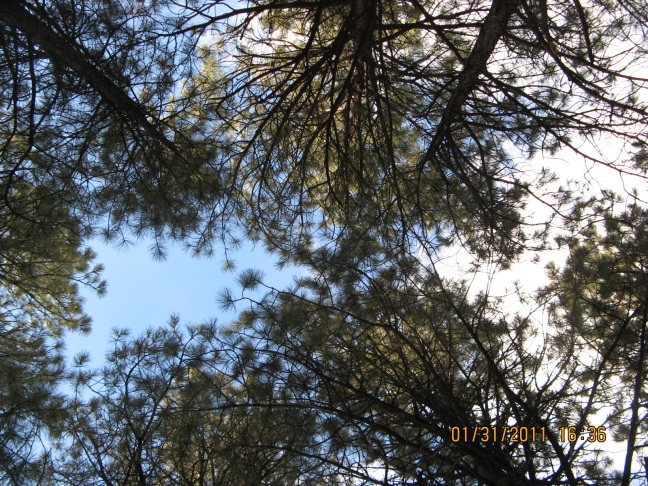 Four sampling sites
Canopy
Repeated application
Meadow
Repeated application
Two roof structures
Start to finish data collection
Four subplots 
	to a site
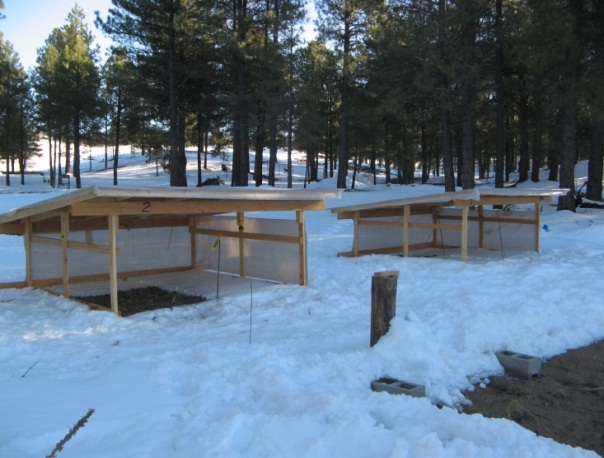 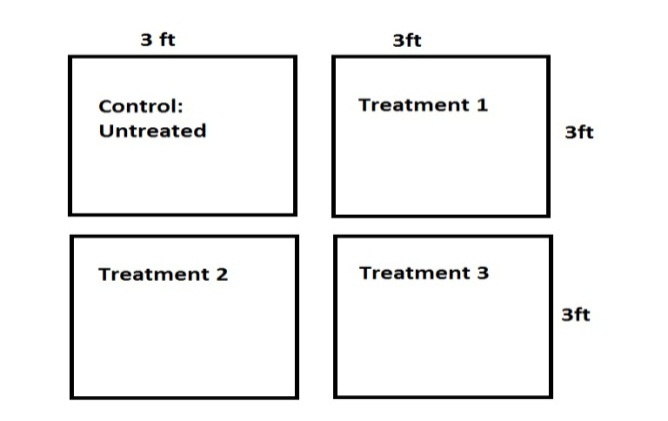 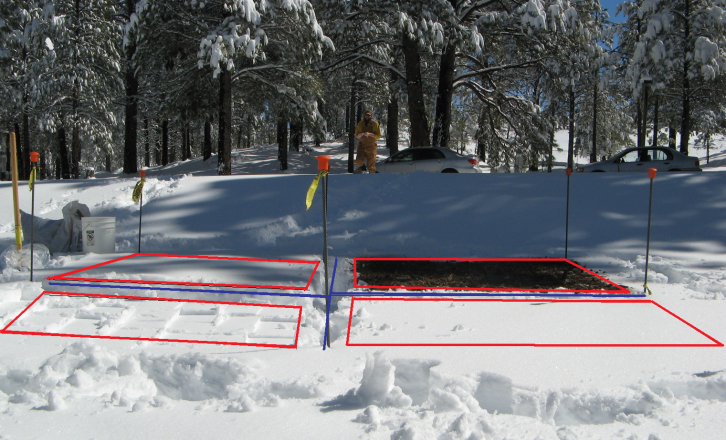 Keri Williamson
7
Planned Methodology
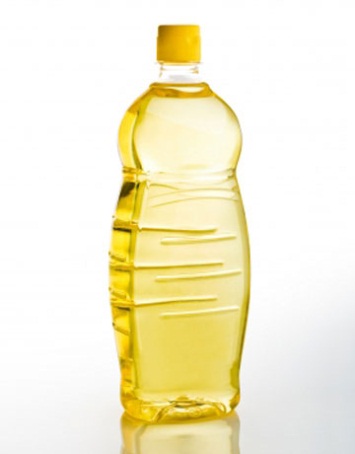 Selected Treatments for Testing
Vegetable Oil
Compaction
Biomass blanket
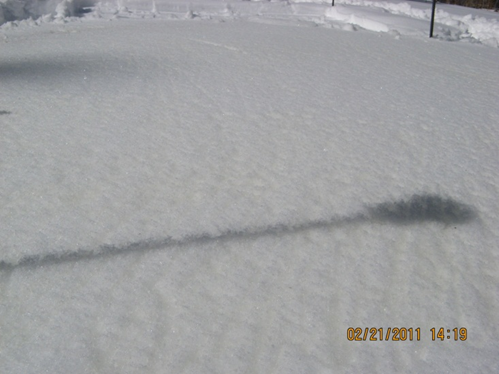 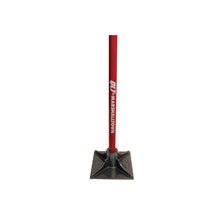 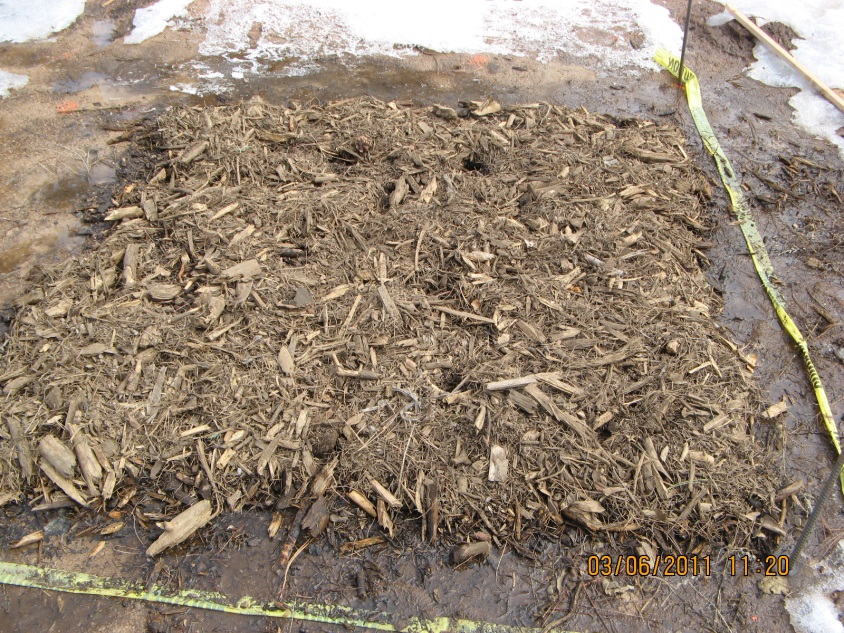 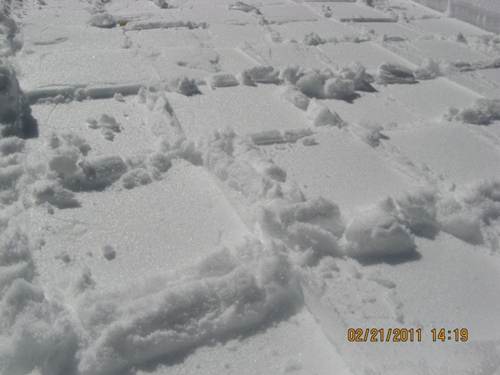 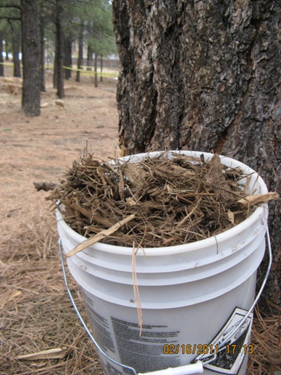 Keri Williamson
8
Planned Methodology
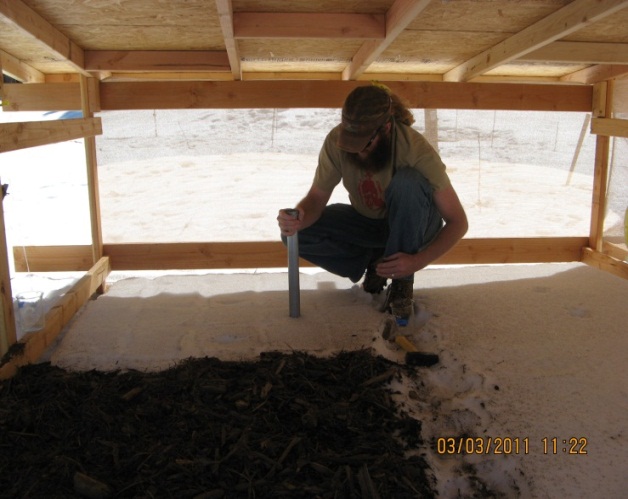 On-site temperature recording
Collect samples using a snow sampling tube
Weight and density
Calculate snow water equivalent (SWE)
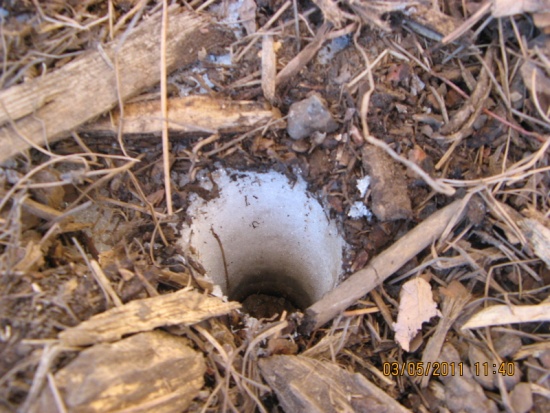 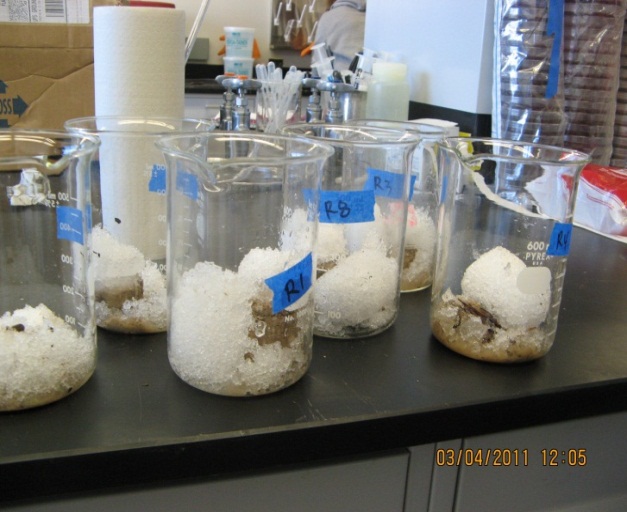 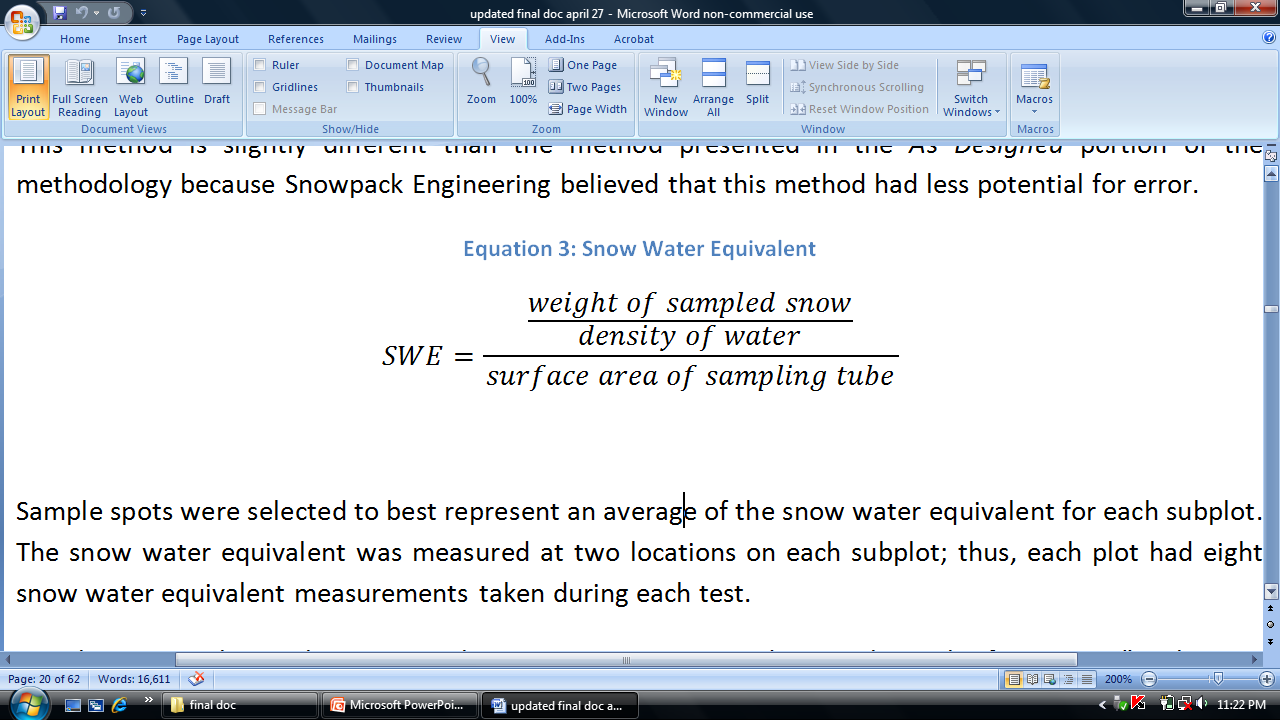 Keri Williamson
9
Methodology as Performed
Changes:
Unable to begin sampling until late February
Started with thin biomass layer switched to thick layer
Temperature loggers produced unusable data, left temperature recordings out
Keri Williamson
10
Results
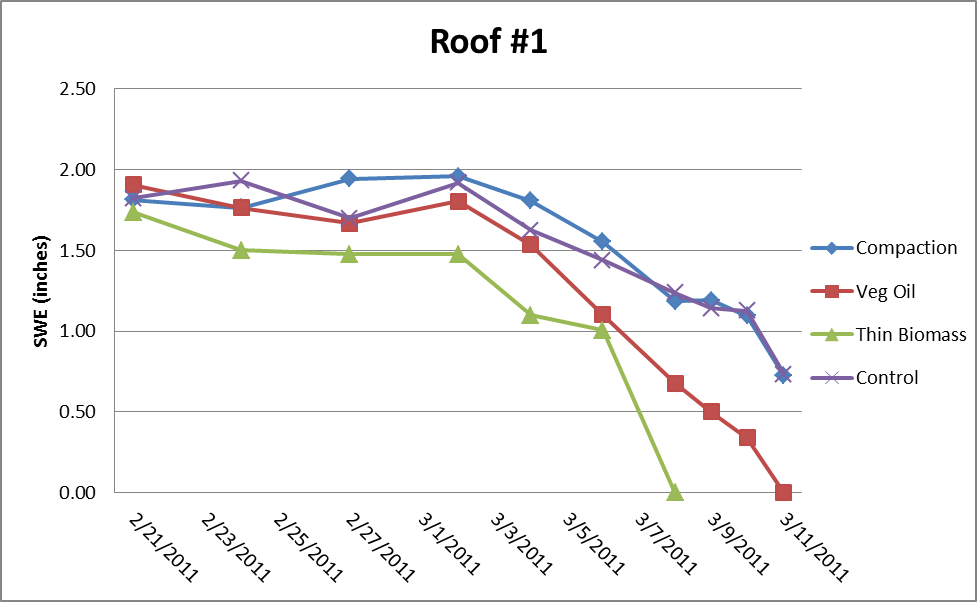 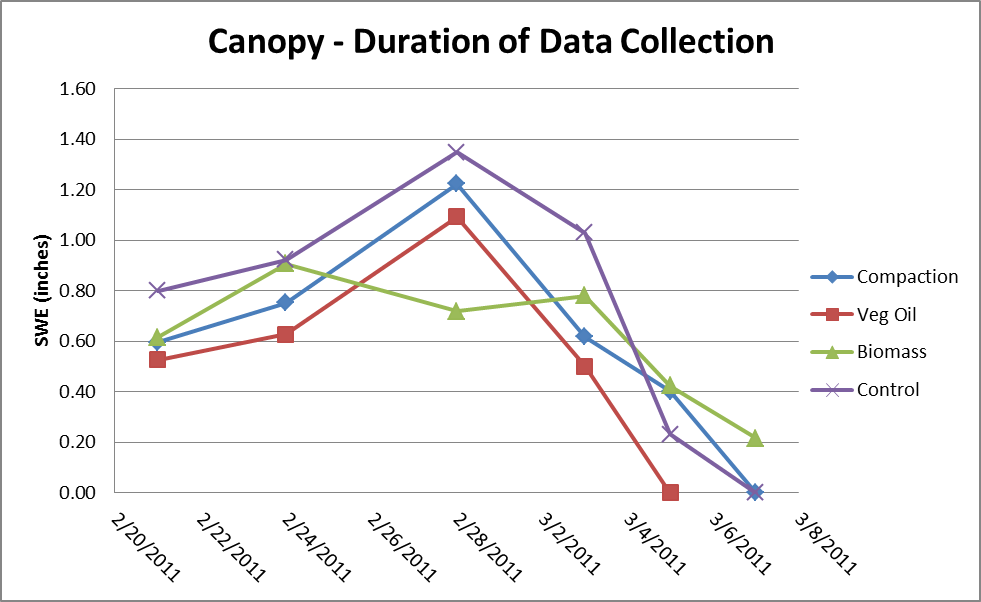 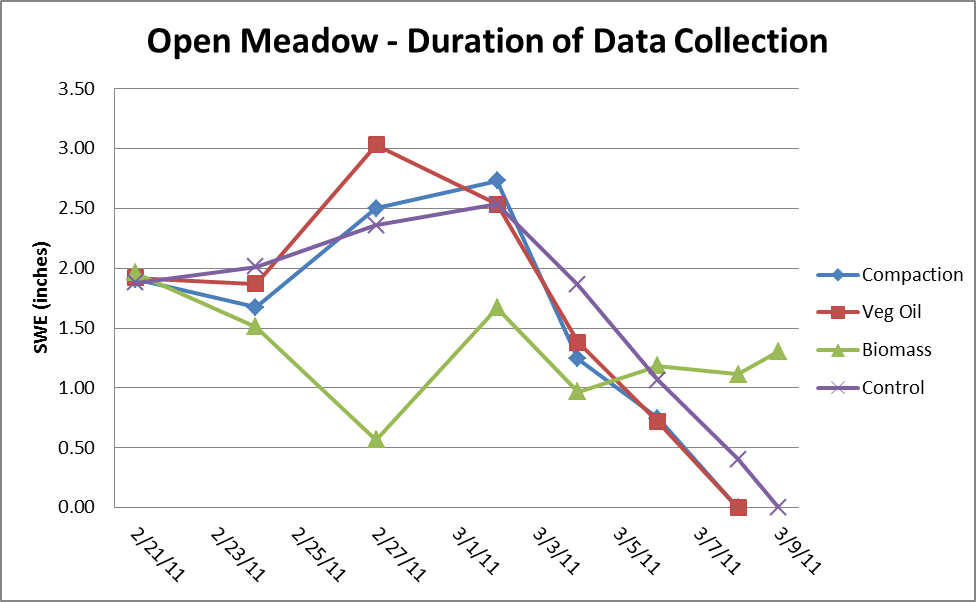 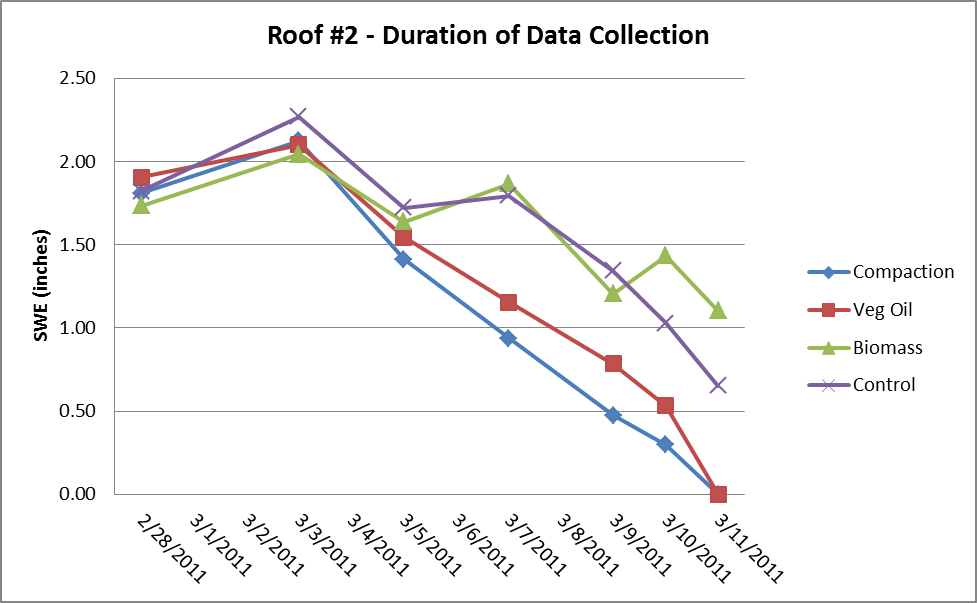 Keri Williamson
11
[Speaker Notes: Open meadow, canopy, roof #1, roof #2]
Analysis – Roof Structures
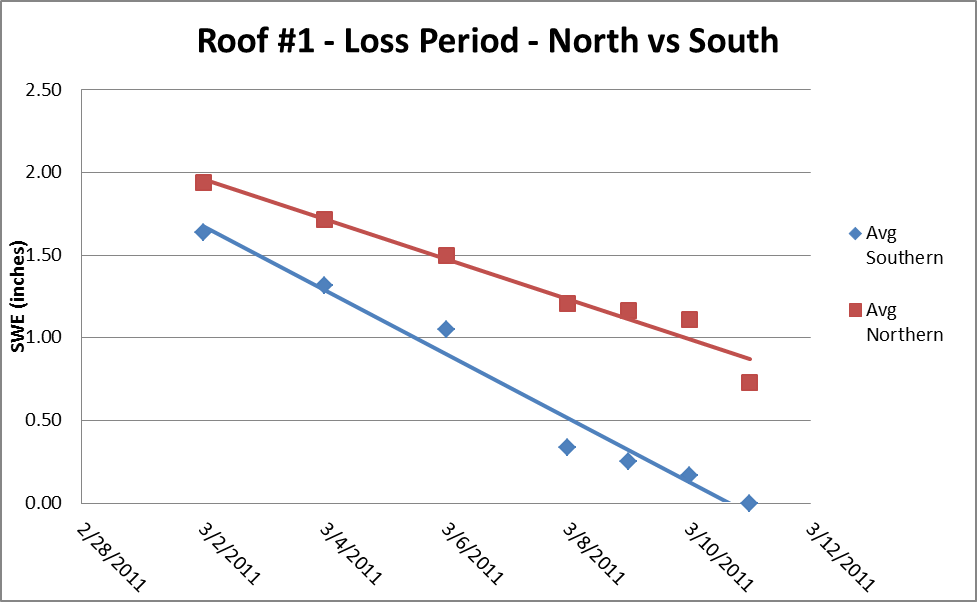 Roofs had sun exposure on southern subplots
Faster rates of snow loss observed visually and confirmed with sampling
Strong correlation between subplot location and snow loss
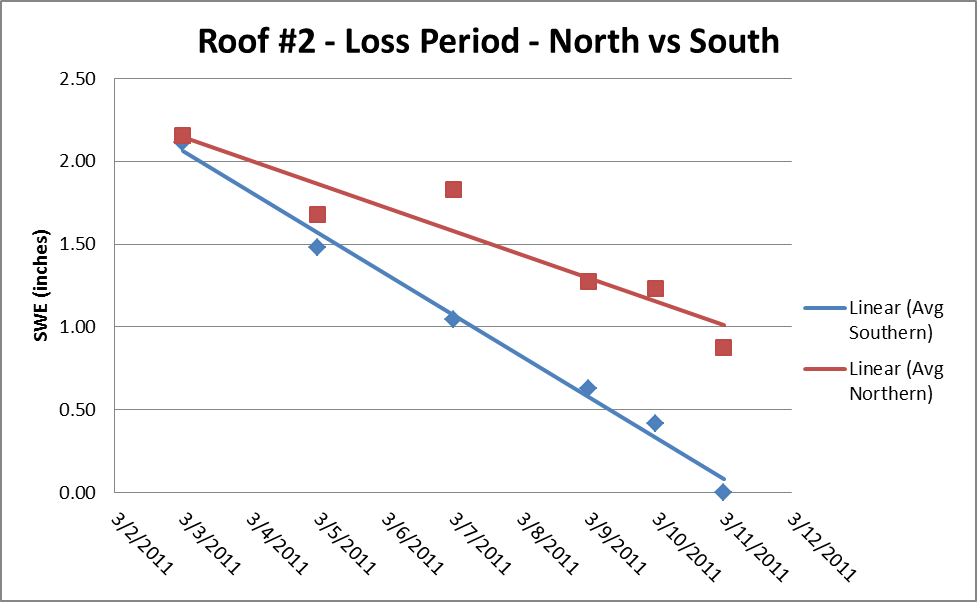 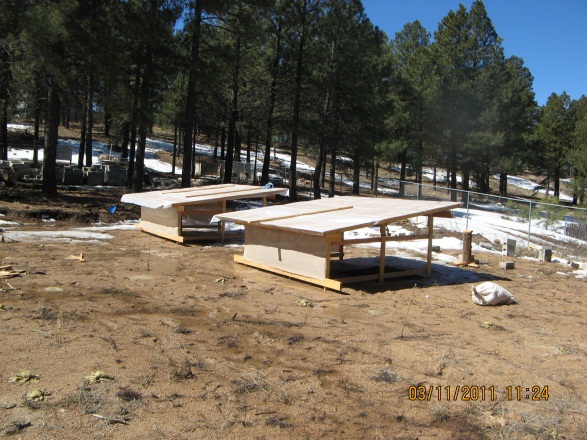 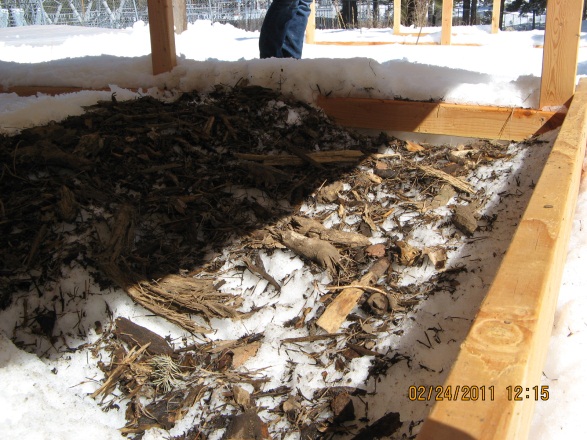 Kevin Werbylo
12
Analysis – Canopy
Captured two storms
Second storm analyzed, more data points
Biomass performed best
Only treatment that retained more snow than control
Retained 30% of SWE when all other subplots completely ablated
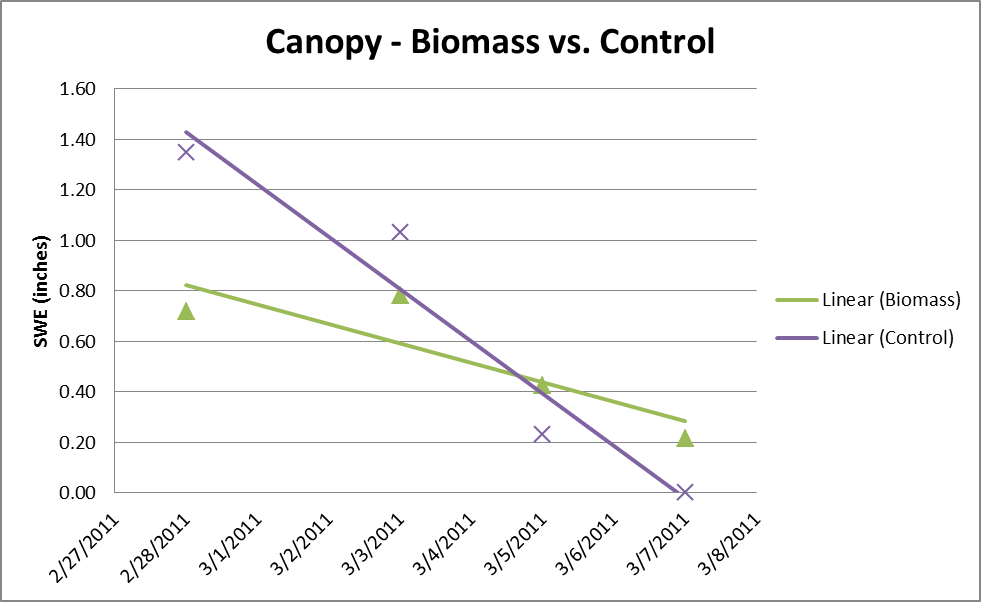 Kevin Werbylo
13
Analysis –Open Meadow
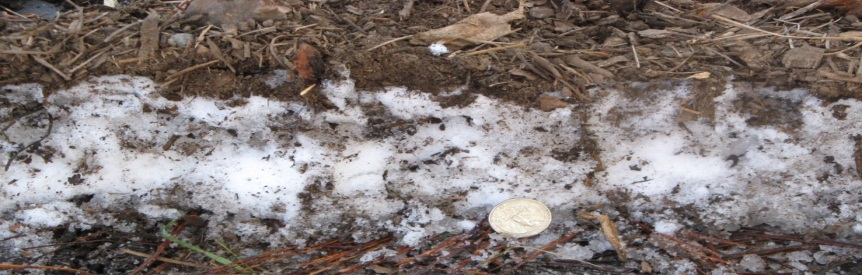 Captured two storms
Second storm analyzed, more data points
Biomass performed best
Only treatment that retained more snow than control
Retained 78% of SWE when all other subplots completely ablated
Low R2 due to mounding
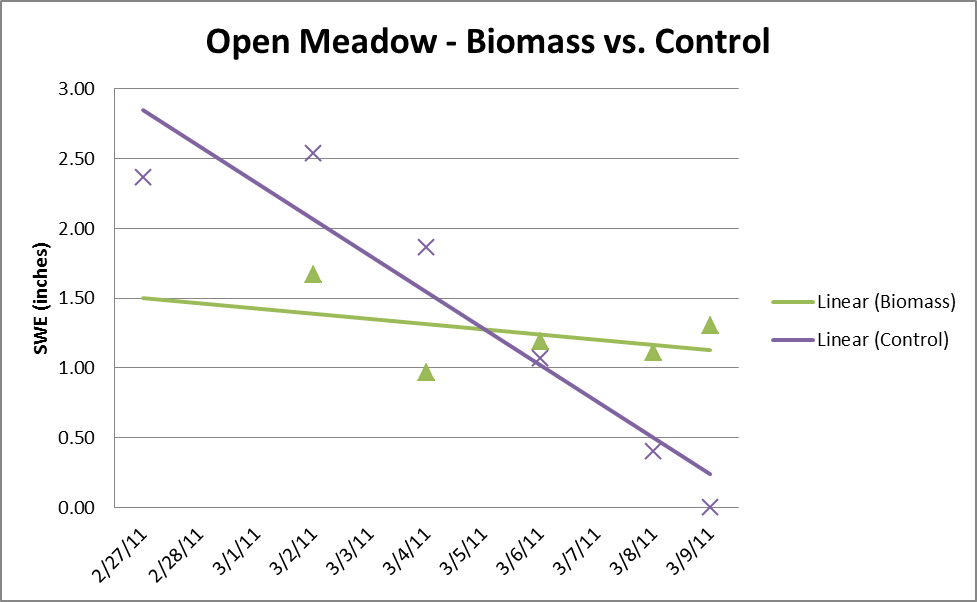 Kevin Werbylo
14
Cost
Cost was analyzed for application of biomass
Use “slash” piles for chipping
Excluded:
Chipping labor
Transportation of chipped piles
Start up costs of buying equipment
Included:
Cost of operating a wood chipper
Maintenance costs of a spreader
Cost of operating a tractor
Kevin Werbylo
15
Conclusions
Isolation of sublimation monitoring was not achieved
Losses included sublimation and melt
Canopy and Meadow study plots showed that a biomass blanket of 3 to 4 inches will limit losses of snowpack
However, treatment would be very expensive to implement at a landscape scale
Kevin Werbylo
16
Recommendations
Further study of biomass treatment to quantify how much sublimation has been prevented
Hydrologic study to determine amount of additional water that would be delivered to surface waters
Economic study to determine rate of return on the price of equipment, labor and application
Kevin Werbylo
17
Final Budget
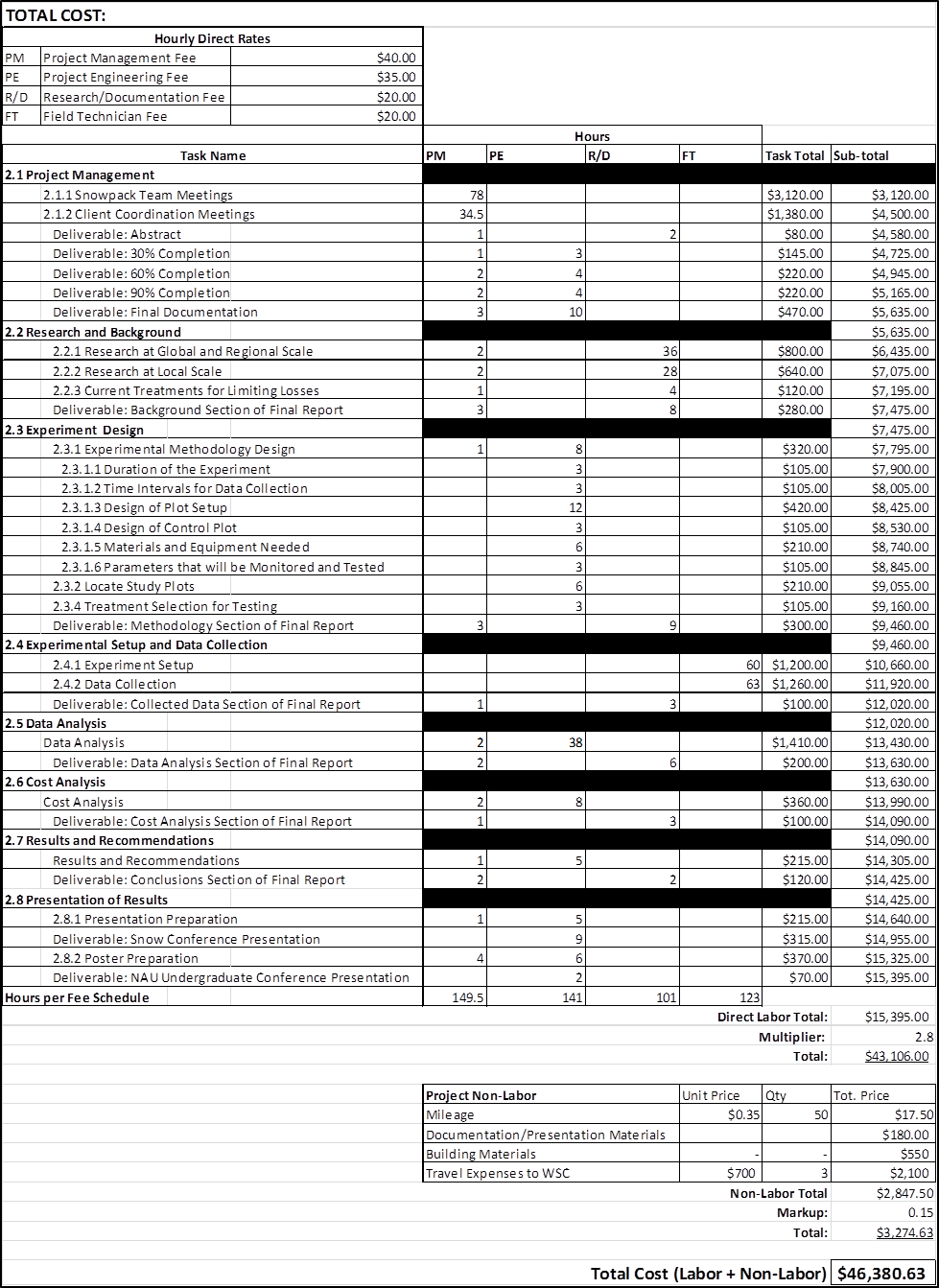 Kevin Werbylo
18
References
USGS. “The Water Cycle: Snowmelt Runoff”. Web. Feb 2011. http://ga.water.usgs.gov/edu/watercyclesnowmelt,html
Arizona Department of Water Resources. “Statewide Cultural Water Demand in 2001-2005 and 2006”. 2010. Web. 14 April 2011. www.adwr.state.az.us/.../StatewidePlanning/WaterAtlas/.../statewide_demand_wed.pdf
“Salt River Project”. Web. 27 April 2011. http://www.scottsdaleaz.gov/Water/Water_Supply_Planning/Sustainable_Supply/Salt_River_Project
19
Questions?
20